Outline
CM concept and principles
CM key elements and steps
Examples of effective CM
Resources
Petry, 2012. “Contingency Management for Substance Use Treatment: A guide
To implementing this evidence based practice
[Speaker Notes: Add an outline – give learner’s a birds eye view of your talk and how it will unfold]
Azrin
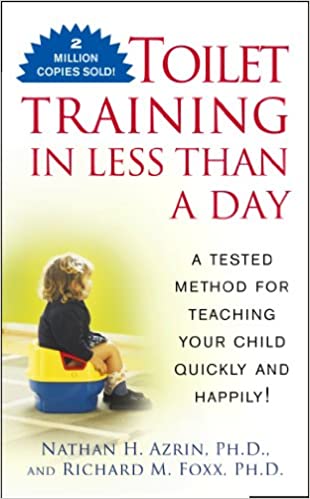 ? Relevant story
2
Cm concepts and principles
Behaviour
A    B  C
Antecedent, behaviour, consequence (+ then -)
Trigger, Behaviour, Reward 
Social context
3
[Speaker Notes: Used in non substance using populations, residential substance use]
Cm
For REINFORCEMENT - Need 3 key principles
Award appropriate magnitudes of tangible reinforcement
Provide reinforcement every time behaviour is observed
Appropriate timing (avoid long delay)
[Speaker Notes: Add an outline – give learner’s a birds eye view of your talk and how it will unfold]
behaviour
Positive reinforcement
Negative reinforcement
Withhold reward
Clinical settings
Behaviour therapies
Token economy 
Tend to work more in closed environments
Outpatient settings
Cheering and clapping in AA, coffee and food
5
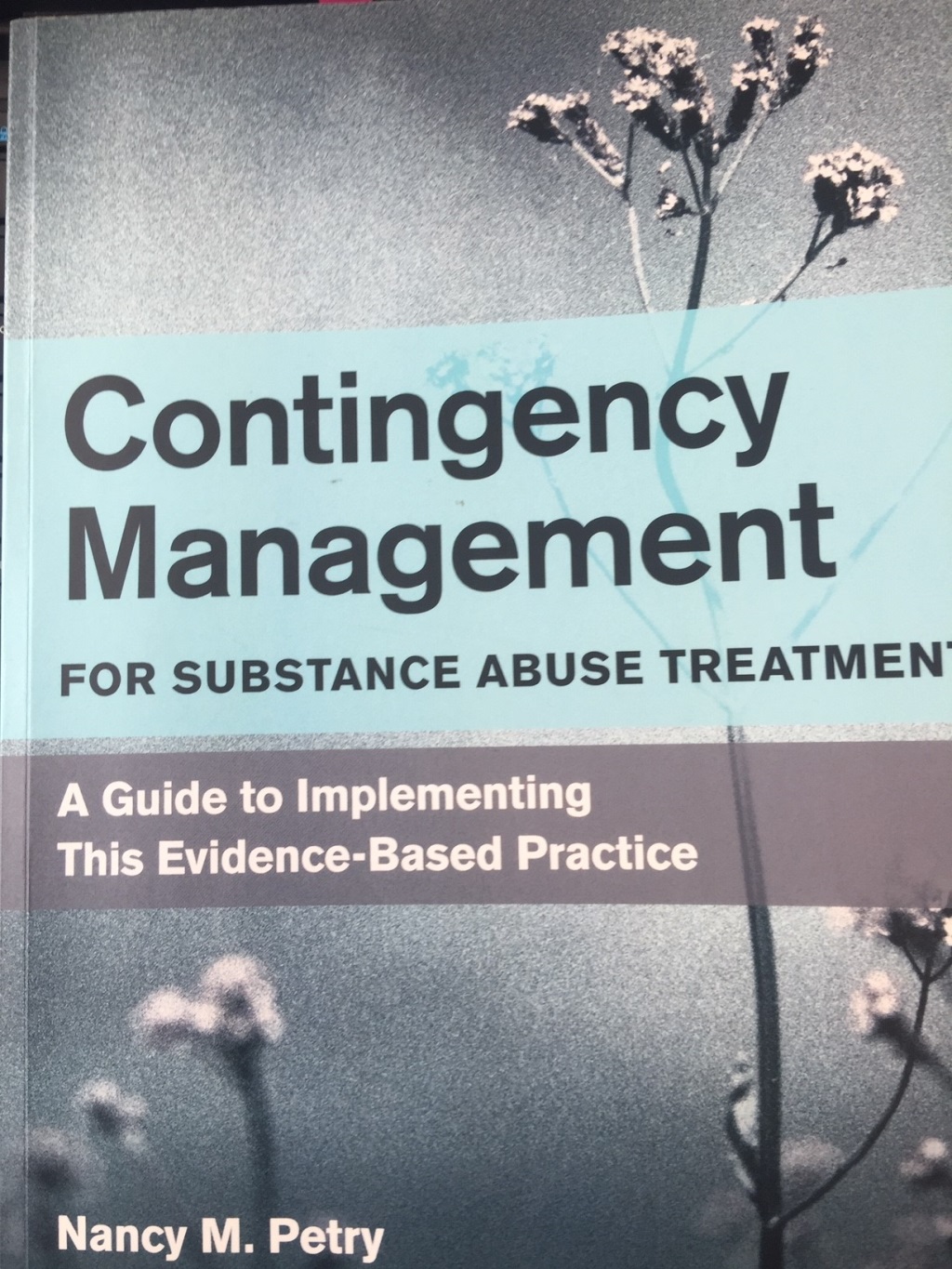 6
cm
The application of tangible positive reinforcers  to change behaviour, and specifically substance using behaviour
[Speaker Notes: Add an outline – give learner’s a birds eye view of your talk and how it will unfold]
cm
3 key basic principles
Frequently monitor the behaviour you are trying to change
Provide tangible, immediate positive reinforcers each time that the behaviour occurs
When the behaviour does not occur, withhold the positive reinforcers
8
Where/how has it been done?
Methadone clinics in 60s in US – take home dosing guidelines (challenges)
Voucher System
Prizes CM – individual abstinence
Name in the hat Prize CM – group attendance
9
Voucher system
Stephen Higgins, University of Vermont
Voucher based procedure integrating token economy, applied to outpatient substance
Points worth money for negative urine
Can deposit vouchers to clinic to get items (coffee to clothes to ipod)
Vouchers increase in value with each good result
Eg. Total of 1000 dollars if abstinance is maintained over 12 weeks
10
Voucher system
1st compared voucher CM plus CRA  to 12 step. (Hunt and Azrin, 1973 )
Was not just office based (home visits)
First 13 patient CRA plus CM, next 15 just 12SF
85% of CM vs 33% of 12 step stayed in treatment
75% of those in CM stayed abstinant vs 0% in 12 SF
11
Voucher system
CM plus CRA had better results than CRA alone (Higgins 1994)
Contingent delivery works better (Silverman etal 1996)
Many other positive studies in cocaine, opioids, nicotine, cannabis pages 22-23 in CM reference book
12
Voucher system
Expensive
Hard to implement
Works better in closed environment
13
Prize based cm
Chance to win prize based on negative UDS or breathalyzer
14
Name-in the hat Prize CM
Dr. Vegda and Dr. T. Hauck
15
Cm protocol steps
Design a protocol
Narrow down the behaviour to reinforce
Choose a patient population
Design and monitor reinforcement schedule
Select re-inforcers
16
Design a reinforcement schedule
Priming
Immediacy
Escalating and reset features
Magnitude
Monitoring
17
COST
Outcome 
urine drug tests
Cost of prizes
Administrative estimates
Raising funds – section in guidebook
18
Getting started
CM related items include prize bowl, stationary, lockable prize cabinet, urine testing supplies
Determine initial prizes
Keeping track
documentation
19
Prize in the hat
Escalating slips for consecutive attendance
Do at beginning of session (5-10 min)
Process for excused absence
Draws 
Book has each session laid out like psychotherapy
20
Adherence
Are you following the protocol?
21
Discussion
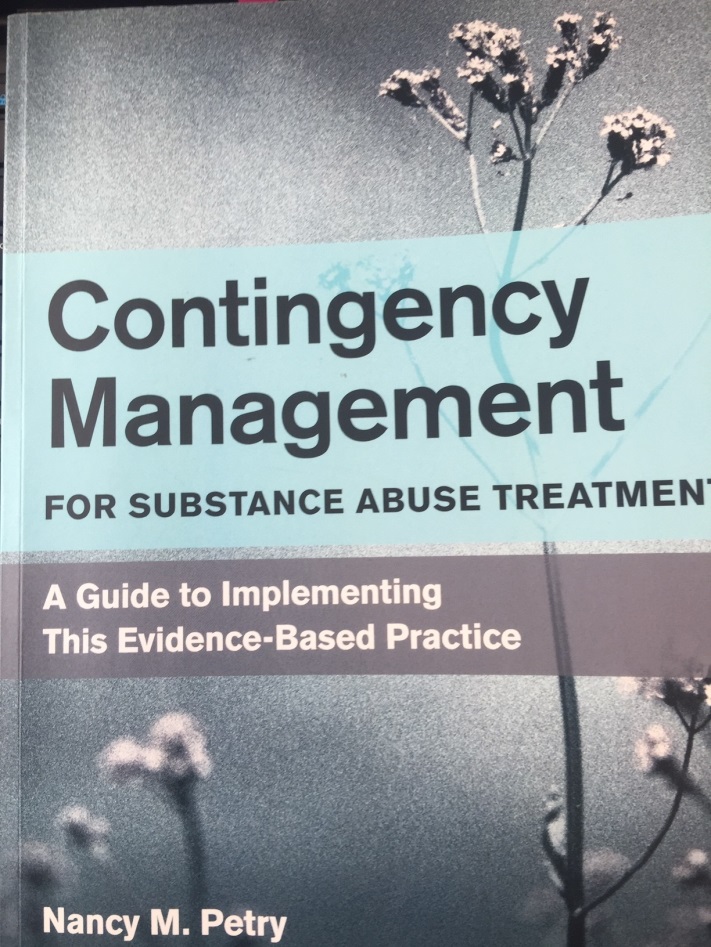 What have you seen done in your work environment?
Was it helpful or not?
Comments or suggestions for the group on what would work?
22
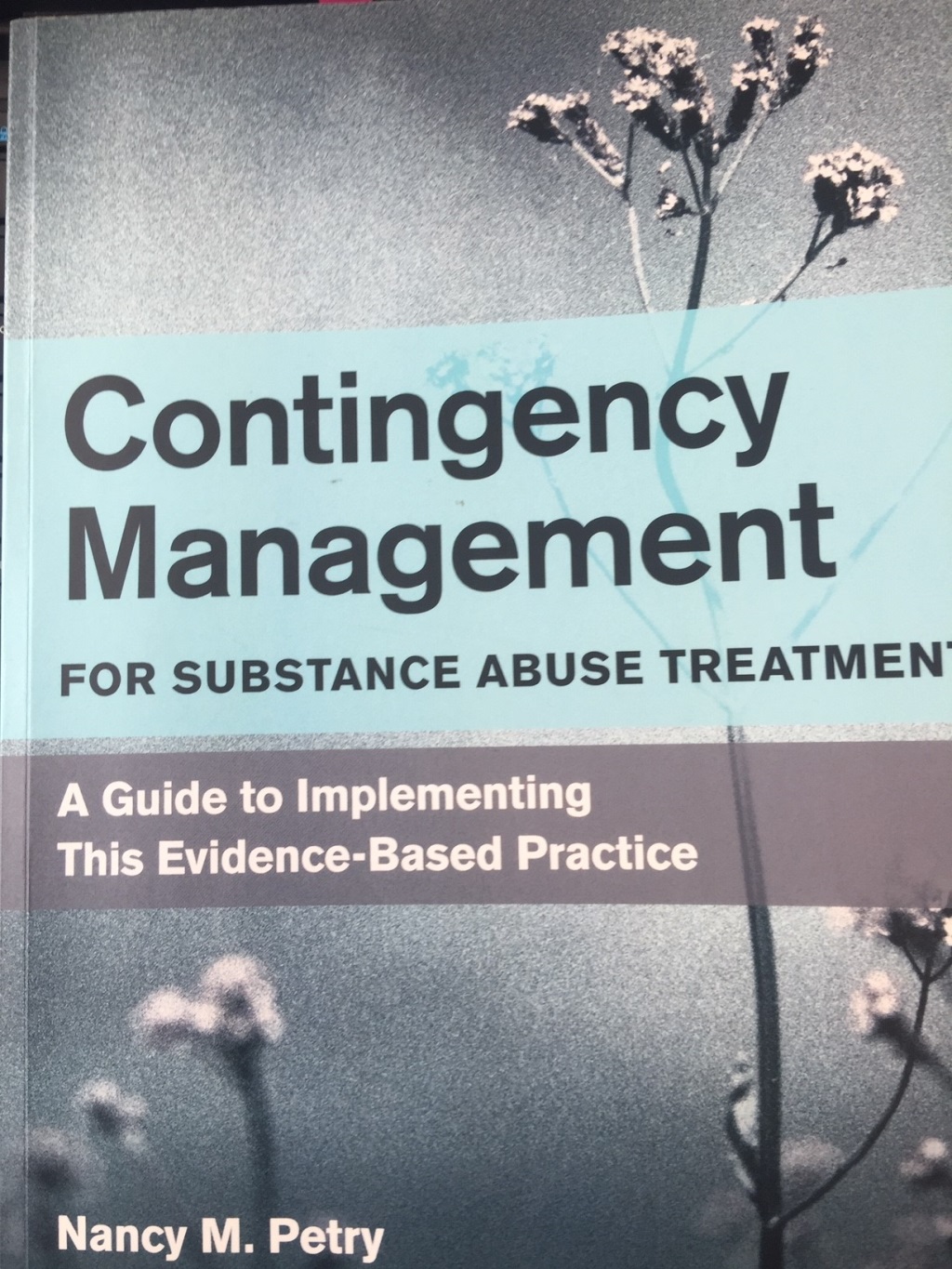 23